Викторина по сказкам «В гостях у сказки
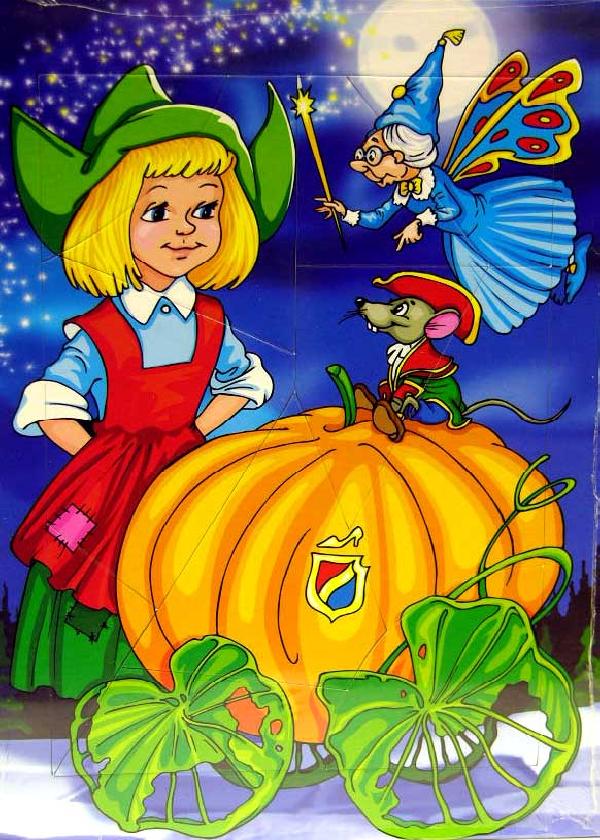 «Она у деда с бабкой жила
И яичко им снесла.
Но яичко не простое,
А настоящее – золотое!»
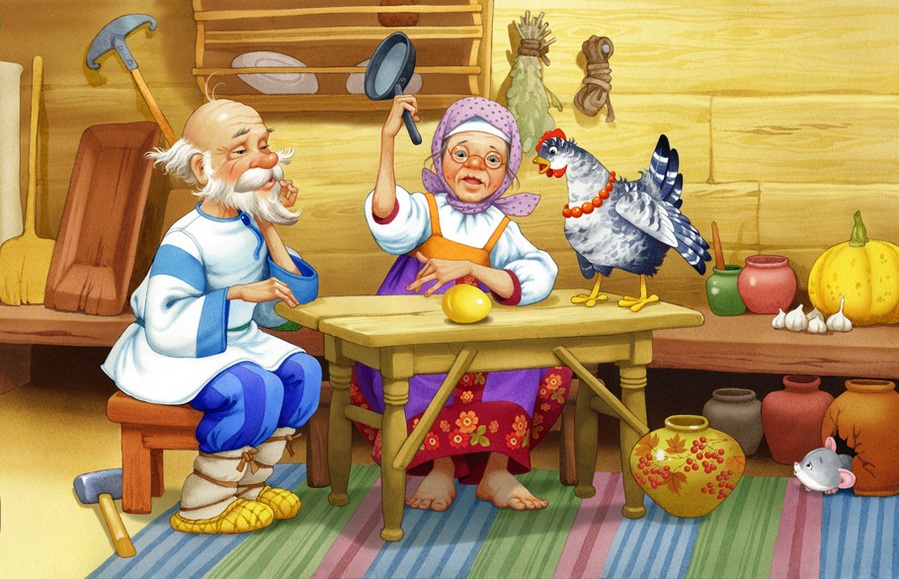 (Курочка-ряба из одноимённой сказки)
«Грустно дед и бабка жили.
И дочурку себе слепили.
Она всегда им помогала,
   Только вот огня избегала.»
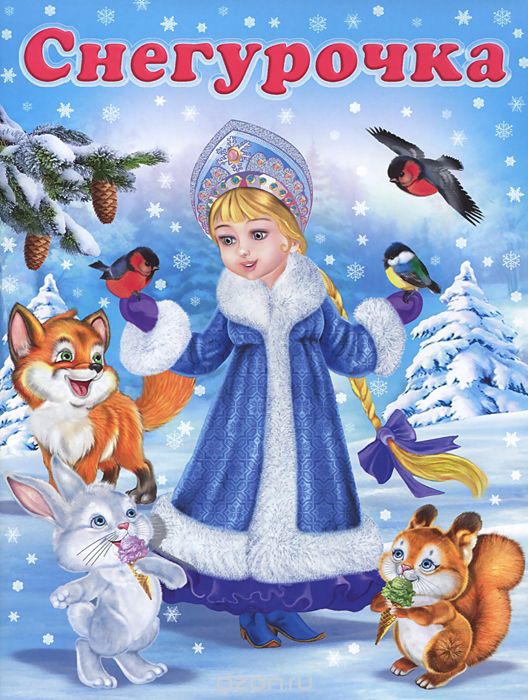 ((Снегурочка из сказки «Снегурочка»)
« По лесу катился он.
Волк его не съел.
Рыжая плутовка съела, 
Пока он песню пел».
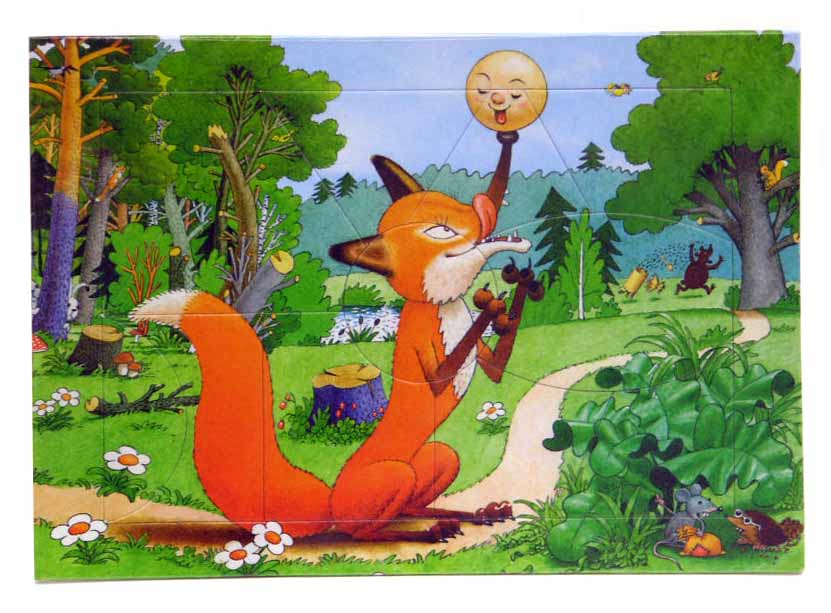 (Колобок из сказки «Колобок»)
«У него избушка тёплая-лубяная,
А у лисоньки ледяная.
Захотелось плутовке в тепле пожить.
И решила она хозяина  выгнать»
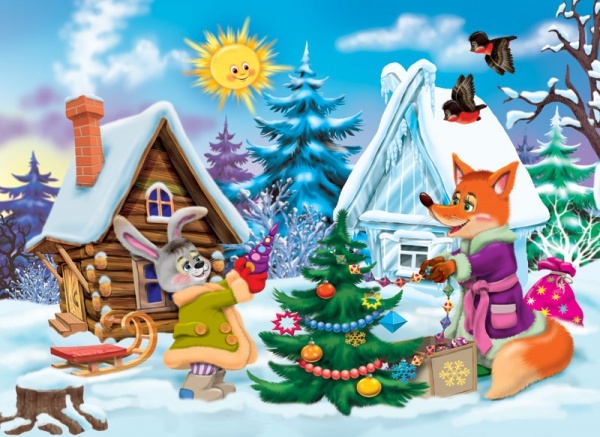 (Зайка из сказки «Заюшкина избушка»)
«Девочка красивая,
Мачехой нелюбимая.
На бал случайно попала
И туфельку там потеряла»
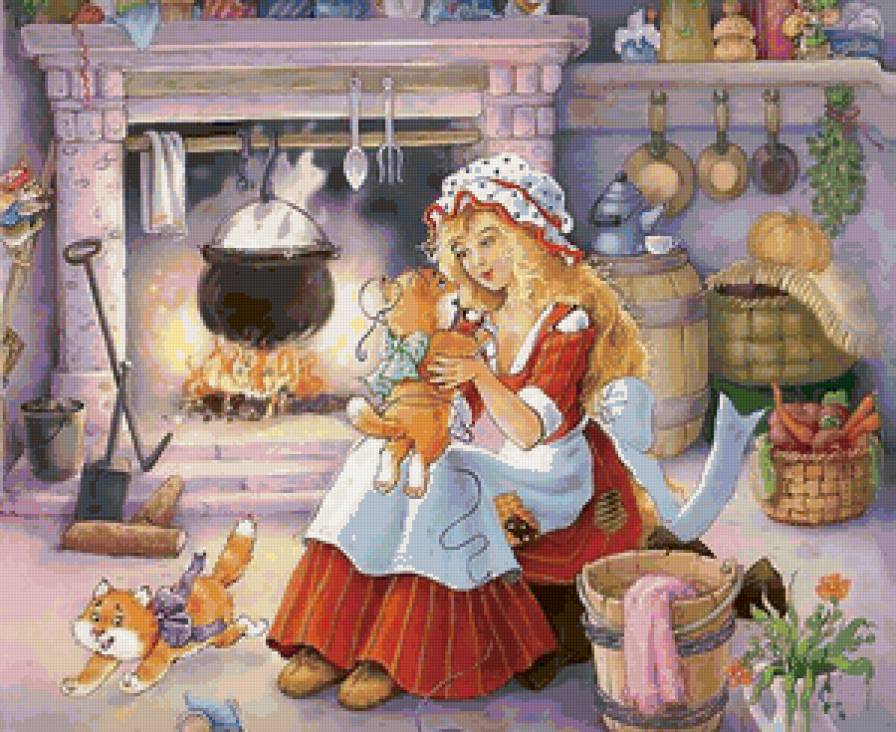 (Золушка из сказки 
«Золушка»)
«Он умеет мяу говорить.
Лучшим другом умеет быть.
Хозяину своему он помогает 
И людоеда смело съедает»
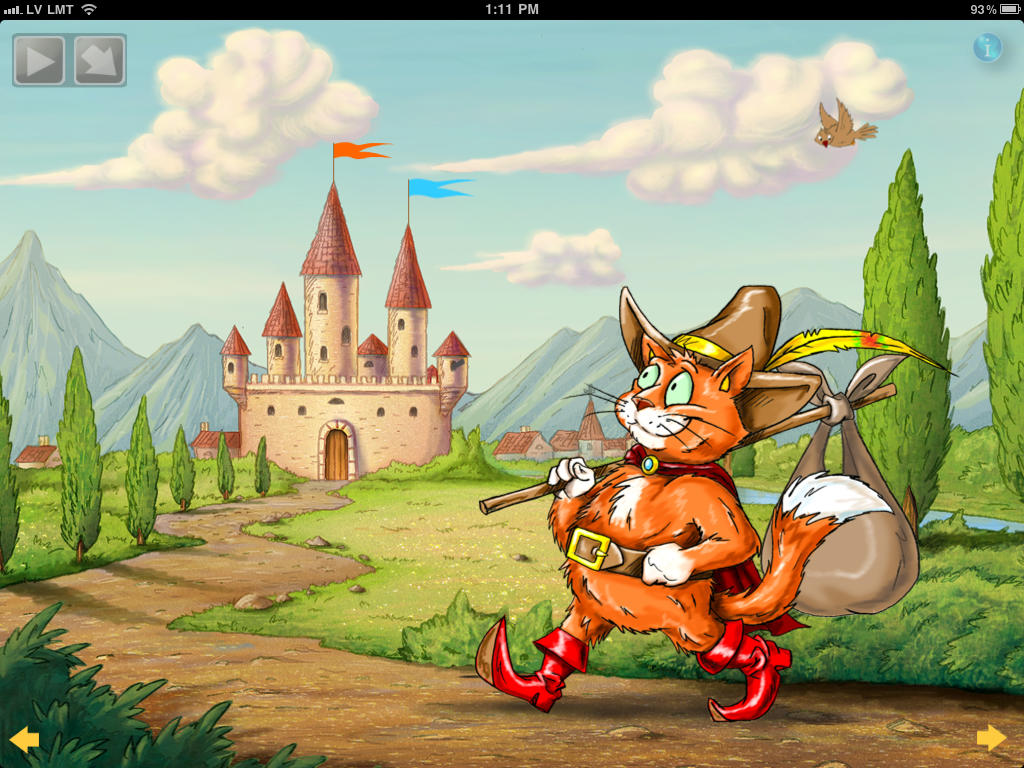 (Кот из сказки «Кот в сапогах»)
«Девочка красавица
В лес попала.
Семь гномов она
В лесу повстречала»
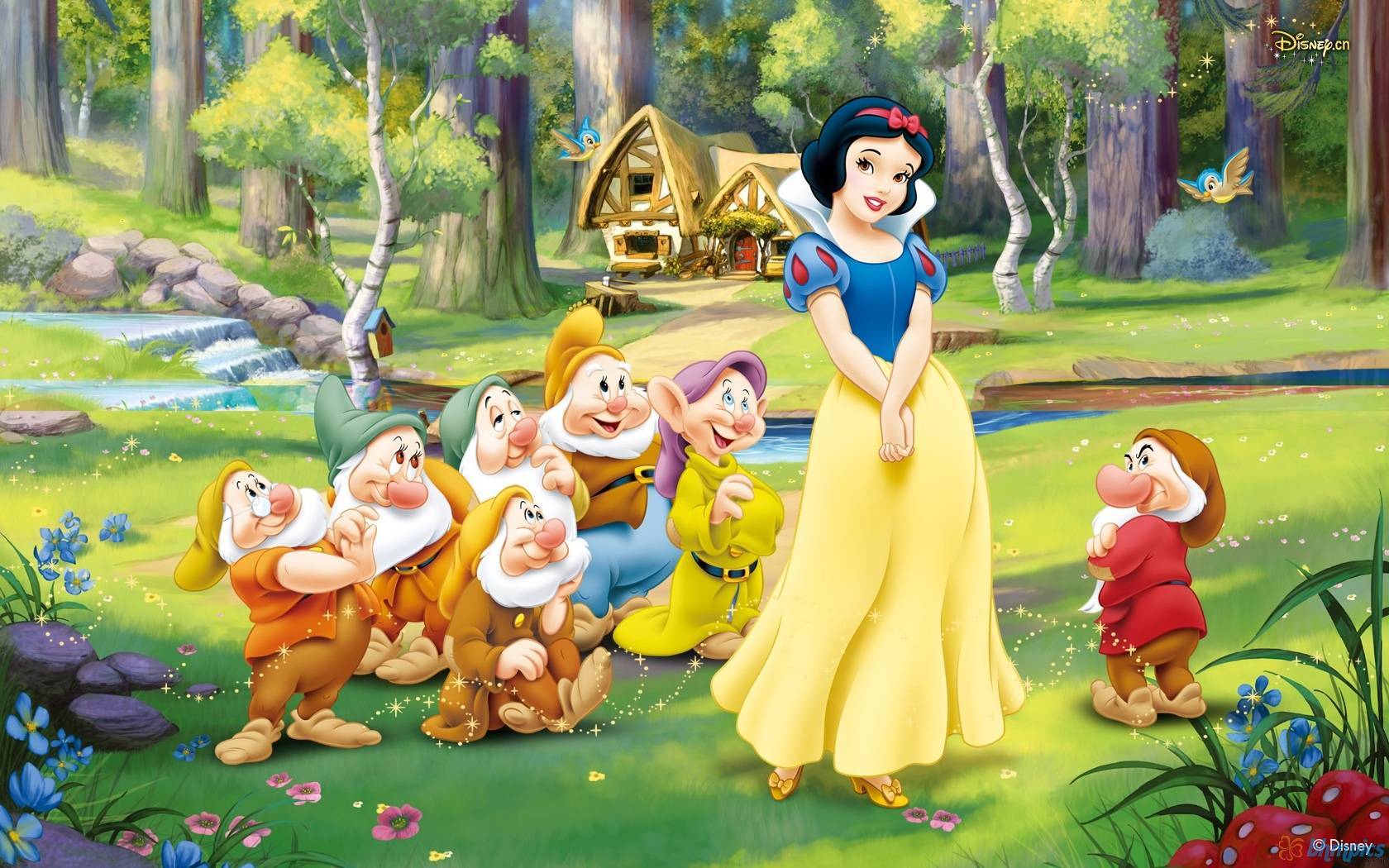 (Белоснежка и сказки «Белоснежка и семь гномов»)